Was ist Empowerment ?
© ISL e.V.
Überblick
Begriffsbestimmung
Grundideen
Woher kommt Empowerment?
Empowerment in der Praxis
© ISL e.V.
Begriffsbestimmung
Englisch: „to empower“= ermächtigen, befähigen
Sinngemäß: „Selbst-Ermächtigung“, „Selbstbefähigung“
Übersetzung greift aber zu  kurz
© ISL e.V.
(Wieder)gewinnung von Selbstbestimmungs-fähigkeiten
Stärke
Kompetenzen zur Gestaltung eigener Lebensverhältnisse
© ISL e.V.
Definitionen I
„Prozeß, in dem Betroffene ihre Angelegenheiten selbst in die Hand nehmen, sich dabei ihrer eigenen Fähigkeiten bewusst werden, eigene Kräfte entwickeln und soziale Ressourcen nutzen. Leitperspektive ist die selbstbestimmte Bewältigung und Gestaltung des eigenen Lebens" 					(THEUNISSEN/PLAUTE, 1995).
© ISL e.V.
Definitionen II
"Empowerment bezieht sich ... auf die Möglichkeiten und Hilfen, die es Individuen oder Gruppen erlauben, Kontrolle über ihr Leben und ihre sozialen Zusammenhänge zu gewinnen, und die sie darin unterstützen, die dazu notwendigen Ressourcen zu beschaffen" 							(STARK, 1996, 17f).
© ISL e.V.
Ergebnisse von Empowerment
Selbstbestimmung= z.B. neue Philosophie des Helfens  Hierarchie wird aufgehoben
Partizipation= Expert*in in eigener Sache sein
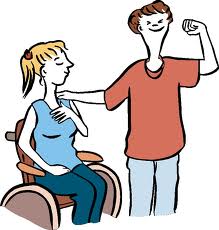 © ISL e.V.
Grundideen von Empowerment
Abkehr „Minus-Seiten“  zu einem optimistischen Menschenbild, das in Kompetenz / Stärken / Wachstum des Individuums vertraut
Weg von Zuschreibungen bezügl. Hilfebedürftigkeit
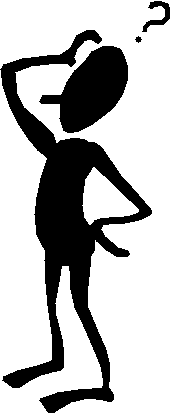 © ISL e.V.
[Speaker Notes: Kategorien von mange, Unvermögen, Schwäche werden durchbrochen, nicht nur Blick allein auf die Minus-Seiten der Biografien]
Akzeptanz und Respekt von unkonventionellen Lebensentwürfe
Respekt vor dem eigenen Weg, der eigenen Zeit
Respekt vor Selbstverantwortung des Anderen
Unveräußerliche Rechte als Grundorientierung
© ISL e.V.
Woher kommt Empowerment?
US-amerikanische Bürgerrechtsbewegung (ca. 1950/1960er Jahre): Martin Luther King
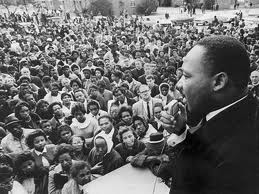 © ISL e.V.
[Speaker Notes: „getrennt, aber gleich“  fuktioniert so aber nicht

MLK: keine Gewalt, glaubt an Gerechtigkeit]
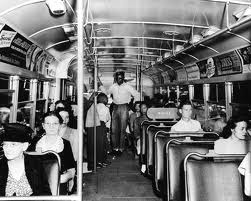 © ISL e.V.
Frauenrechtsbewegung (18., 19., 20 Jh.)
Wahlrecht, Recht auf Bildung, sexuelle Freiheit
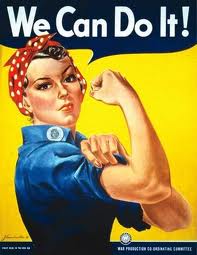 © ISL e.V.
[Speaker Notes: Frauenwahlrecht USA 1920, Deutschland 1918]
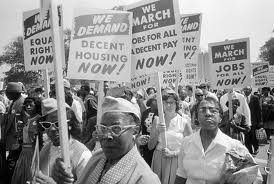 © ISL e.V.
Independent- Living- Bewegung (1970er)
Freie Wahl der Wohnform, gegen Sondereinrichtungen
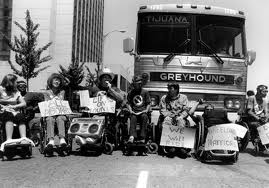 © ISL e.V.
Wirkungen von Empowerment auf verschiedene Ebenen
Individuell:
	eigene Angelegenheiten selbst in die Hand nehmen
 verschüttete Kraftquellen, Stärken, Kompetenzen (wieder) entdecken
© ISL e.V.
[Speaker Notes: Gleichartig Betroffene: Peers als Unterstützungsnetzwerk

Institutionell: Öffnung von verbänden und strukturen von Verwaltung;  hinzu einer gestalteten Teilhabe, flache Hierarchien

Politisch: Rolle des „Expertens“ in eigeneR Sache wahrnehmen können]
Gesellschaftlich: 
 Empowerment als „Gemeinschaftsprodukt“ aus der Peer-Ebene, bündeln Kräfte, z.B. Netzwerkarbeit, Selbsthilfegruppen
 Inklusion
© ISL e.V.
Institutionell: 
 Stärkung und Verbreitung von BürgerInnenbeteiligung und Engagement durch Änderung der Strukturen
 als ExpertIn in eigener Sache Einfluss üben
 Inklusion
© ISL e.V.
Politisch: 
 Partizipation vor Ort in der Gemeinde, Einfluss nehmen als Expert*in in eigener Sache
 bürgernahe Politik
 Einfordern von Partizipation und Rechten
© ISL e.V.
Empowerment in der Praxis:
Beispiel: 
Empowerment in der Gesundheitsförderung: mehr Kontrolle über Entscheidungen & Handlungen, die Gesundheit beeinflussen, da Personenzentriertheit / Enthierarchisierung zw. Klient*in & Berater*in
© ISL e.V.
[Speaker Notes: Empowerment in der Gesundheitsförderung heißt, dass Personen, Gruppen oder Organisationen…
über eine größere Kompetenz im Umgang mit der eigenen Gesundheit verfügen
über die Fähigkeit verfügen, eigene Entscheidungen zu treffen
über einen Zugang zu Informationen und Ressourcen verfügen
über verschiedene Handlungsalternativen und Wahlmöglichkeiten verfügen
das Gefühl haben, als Individuum oder Gruppe etwas bewegen zu können
kritisch denken
sich nicht allein fühlen, sondern als Teil einer Gruppe oder eines sozialen Netzwerkes agieren
Veränderungen im eigenen Leben und im sozialen Umfeld bewirken
neue Fähigkeiten erlernen, die sie selbst für wichtig halten
sich ein positives Selbstbild erarbeiten und Stigmatisierungen überwinden
(nach Lenz und Stark, 2002)]
In die Lage versetzt werden, „Krankheit besser in den Griff zu bekommen, gesündere Verhaltensweisen anzunehmen,…Bewältigungskompetenz und Effizienz von Betreuenden zu verbessern“    
						vgl. Herriger 2002
© ISL e.V.
[Speaker Notes: Welche kritik kann es geben?
- jmd. Bemächtigen? -> es kann nur einen anstoß geben, „Die Schwierigkeit, einen Empowerment-Blickwinkel in die professionelle Arbeit zu integrieren, besteht vor allem darin, dass Empowerment-Prozesse zwar angestoßen werden können, der eigentliche Prozess jedoch weitgehend ohne Zutun der beruflichen Helferinnen und Helfer abläuft. Eine Haltung des Empowerment lässt sich daher nicht mit direkten Interventionen vergleichen, wie sie im psychosozialen Bereich eher üblich sind (Beratung, Betreuung, Therapie, Anleitung von Gruppen). Empowerment als professionelle Haltung bedeutet, Möglichkeiten für die Entwicklung von Kompetenzen bereitzustellen, Situationen gestaltbar zu machen und damit „offene Prozesse” anzustoßen.”]
Auswirkungen von Empowerment
Abbau von Ungleichheiten
Soziales Engagement
Sozialer Austausch

 Empowerment ist Methode und Ziel des Selbstbestimmt-Leben-Konzepts
© ISL e.V.
[Speaker Notes: In welchen Situationen fühlst du dich selbstbestimmt?
Wann bzw. wie hast du bisher Empowerment erlebt?
Das Vertrauen, in die eigene
Kraft und die Gewissheit das 
eigene Leben gestalten zu
Können.]
Gemeinsam für Menschenrechte - Selbstbestimmung - Empowerment
www.isl-ev.de
© ISL e.V.
Literaturangaben:
Herriger, Norbert (2002): Empowerment in der sozialen Arbeit. Eine Einführung. Berlin.
Herriger, Norbert (2002): Empowerment- Brückenschläge zur Gesundheitsförderung. Online verfügbar unter: http://www.empowerment.de/empowerment.de/files/Materialie-2-Empowerment-Brueckenschlaege-zur-Gesundheitsfoerderung.pdf (zuletzt geprüft am 05.08.2013).
Lenz, Albert; Stark, Wolfgang (Hg.) (2002): Empowerment. Neue Perspektiven für psycholsoziale Praxis und Organisation. Dgvt-Verlag.
Miller, Tilly; Pankofer, Sabine (2000): Empowerment konkret. Stuttgart: Lucius und Lucius.
Rappaport, Julian (1985): Ein Plädoyer für die Widersprüchlichkeit. Ein sozialpolitisches Konzept des „empowerment“ anstelle präventiver Ansätze. In: Verhaltentherapie und psychosoziale Praxis 2/1985, S. 257 ff.
Theunissen, Georg (2007): Empowerment behinderter Menschen. Inklusion  Bildung – Heilpädagogik – Soziale Arbeit. Freiburg: Lambertus Verlag
© ISL e.V.